Print til ophæng
KOMMUNIKATION OG SAMARBEJDE
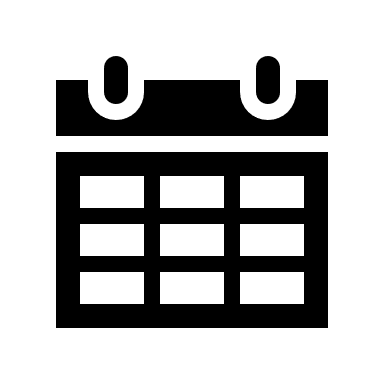 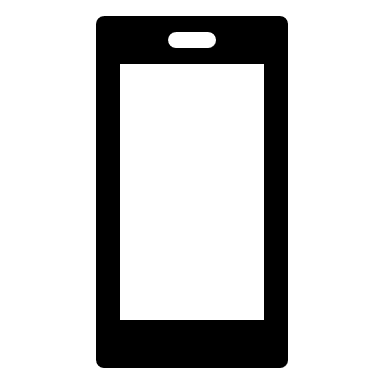 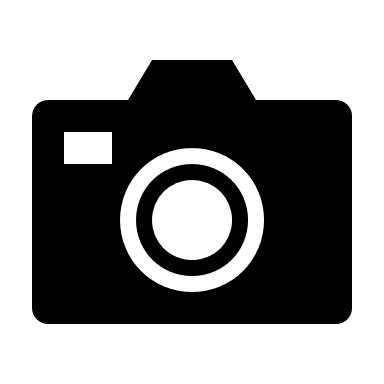 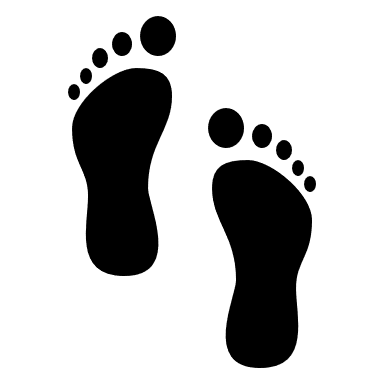 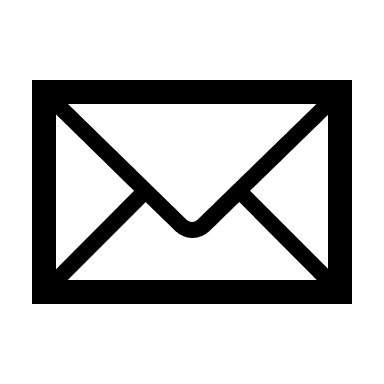 BESKEDER
SMS
GALLERI
KALENDER
KOMME/GÅ
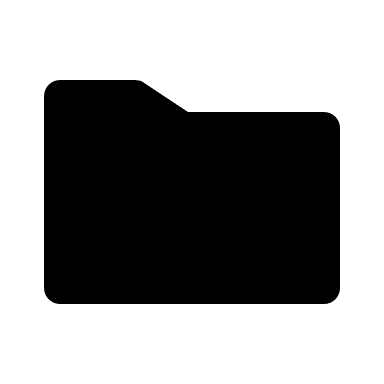 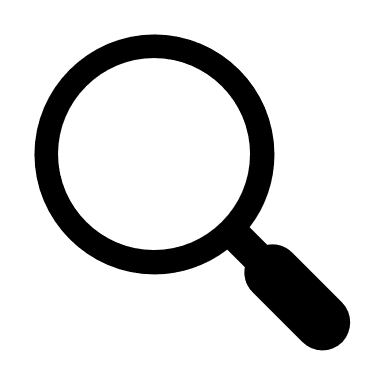 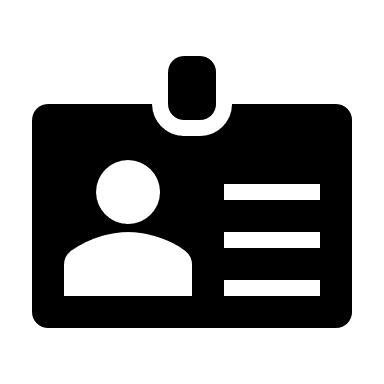 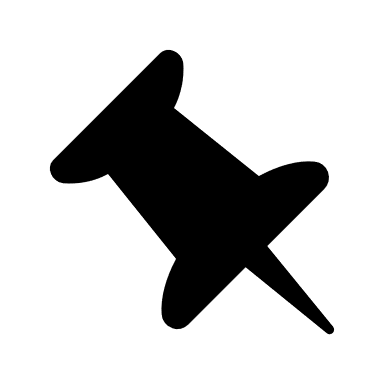 STAMDATA MV.
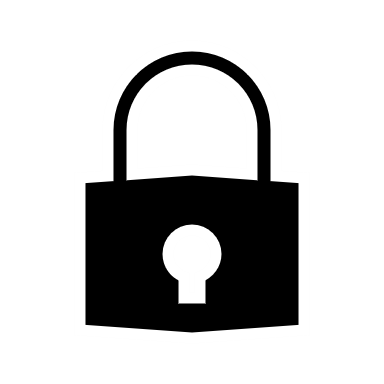 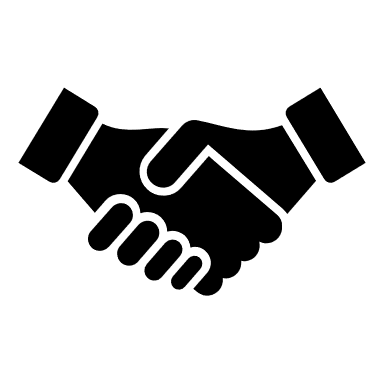 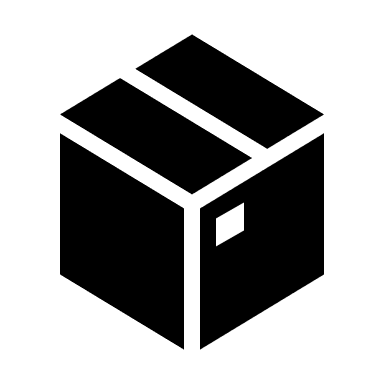 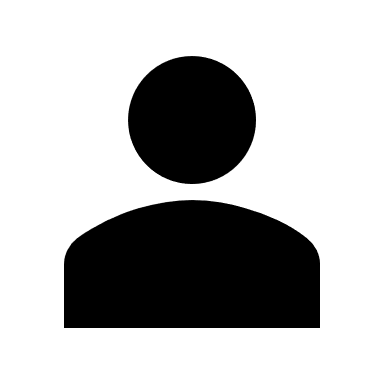 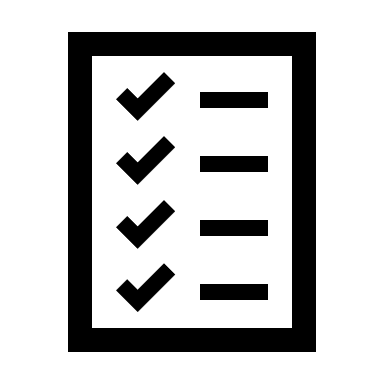 SIKKER FILDELING
KONTAKTER
SØGNING
OPSLAG
SUPPLERENDE STAMDATA
SAMTYKKE
PROFIL
TILLADELSER
ADMINISTRATION
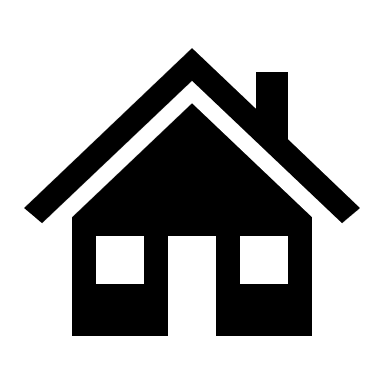 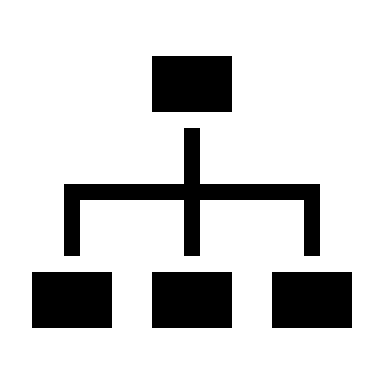 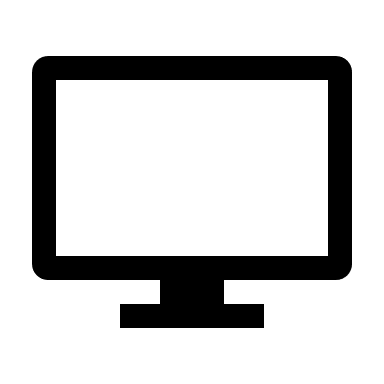 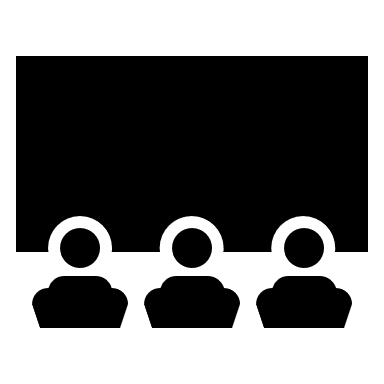 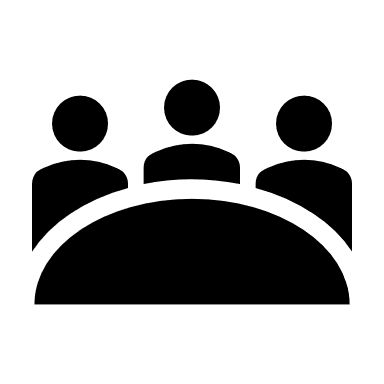 ADMINI-
STRATION
WIDGETS
GRUPPER
HJEMMESIDE
INFOTAVLE
[Speaker Notes: Evt. til ophængning i lokalet]
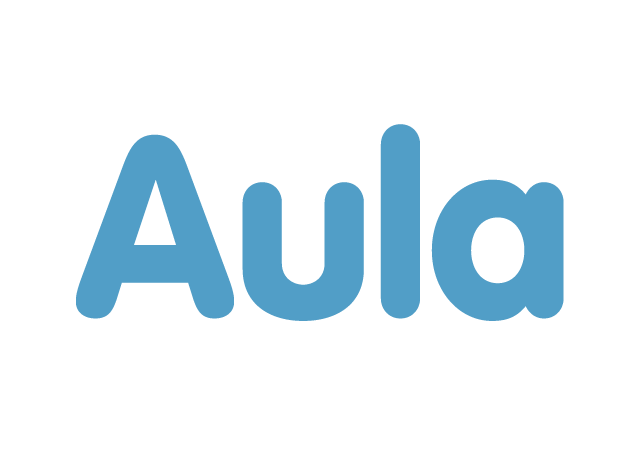 Ergo
Det er her vi kommunikerer
Aula er altså:
En platform for kommunikation og samarbejde

Aula er ikke: 
Et didaktisk værktøj i sig selv – men en indgang til at arbejde med andre digitale ressourcer og læringsplatform.
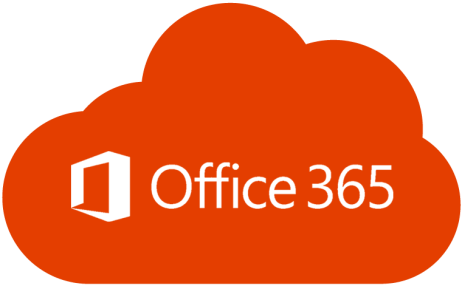 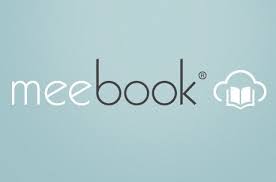 Det er her vi planlægger, præsenterer og evaluerer
Det er her vi producerer
[Speaker Notes: Evt. til ophængning i lokalet

Aula giver mulighed for at dele personfølsomme oplysninger sikkert.

Den store ændring er, at tingene bliver delt op i højere grad jf. trekanten. Eksempelvis blev Intra brugt som et didaktisk værktøj.]
Hvis du kunne vælge tre ting at få information om, hvad skulle det så være?
[Speaker Notes: Til ophængning i lokalet – proces jf. slide 22

(Alternativt kan I skrive teksten på en flipover  A2)]
Hvad er det bedste/værste ved SkoleIntra?
[Speaker Notes: Til ophængning i lokalet – proces jf. slide 22
(Alternativt kan I skrive teksten på en flipover  A2)]
Hvilke barrierer oplever du ift. digital kommunikation?
[Speaker Notes: Til ophængning i lokalet – proces jf. slide 22
(Alternativt kan I skrive teksten på en flipover  A2)]
Print til uddeling
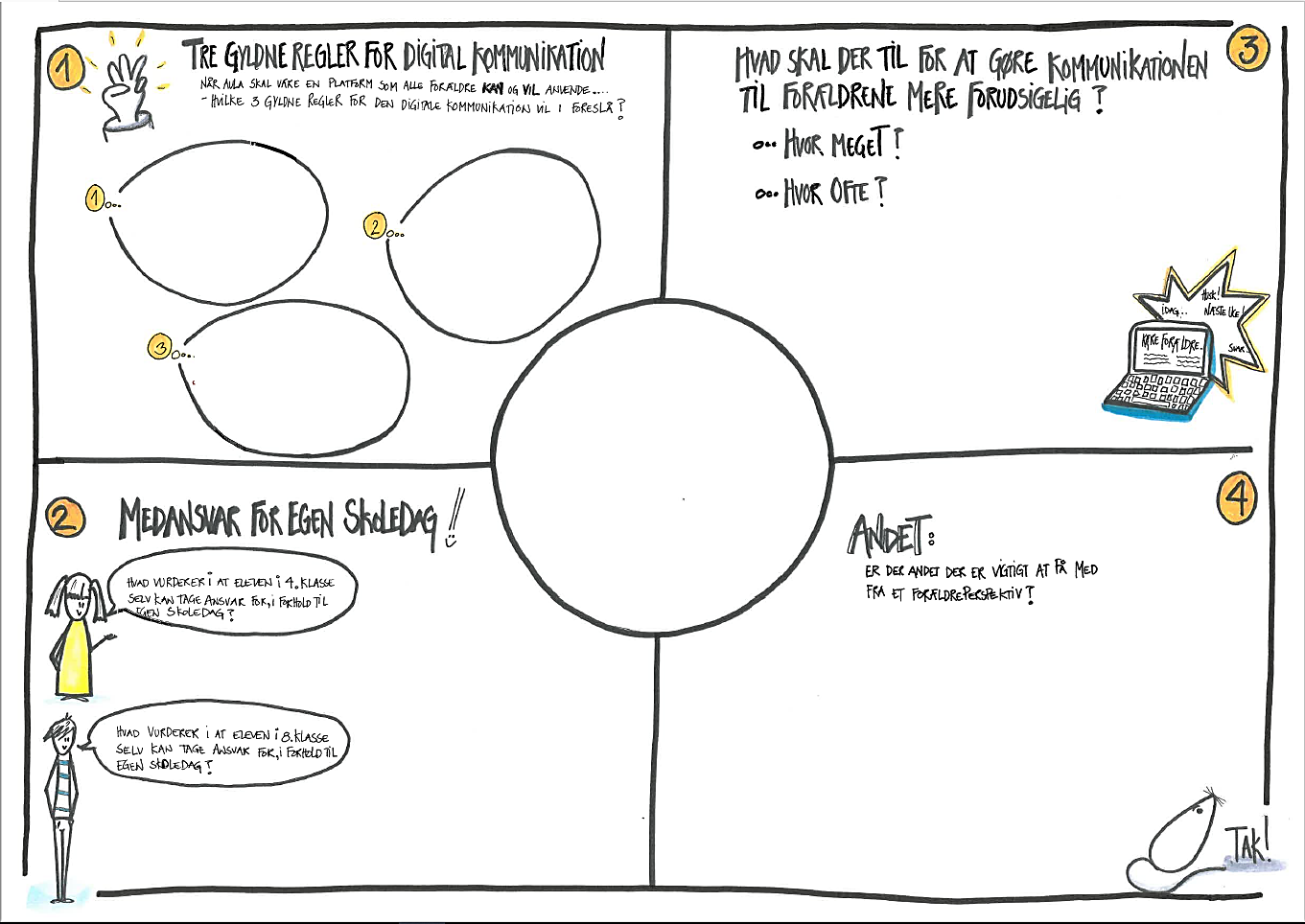 Mål for hvordan Aula bruges 
i København
1. Aula skal være en platform, som alle forældre kan og vil anvende, og hvor pædagogiske medarbejdere deler viden med forældre
2. Aula skal fremme videndelingen og samarbejdet mellem pædagogiske medarbejdere og øvrige fagprofessionelle, herunder styrke samarbejdet mellem fritidsinstitution og skole
3. Aula skal fremme børnenes deltagelsesmuligheder og medansvar for egen skoledag under hensyntagen til alder og udviklingstrin
4. Aula skal hæve sikkerhedsniveauet for de oplysninger vi deler om vores børn
8
[Speaker Notes: Printes ud i A3 
Se proces slide 24
Det fungerer godt når, der er 3 deltagere om hver plakat.]